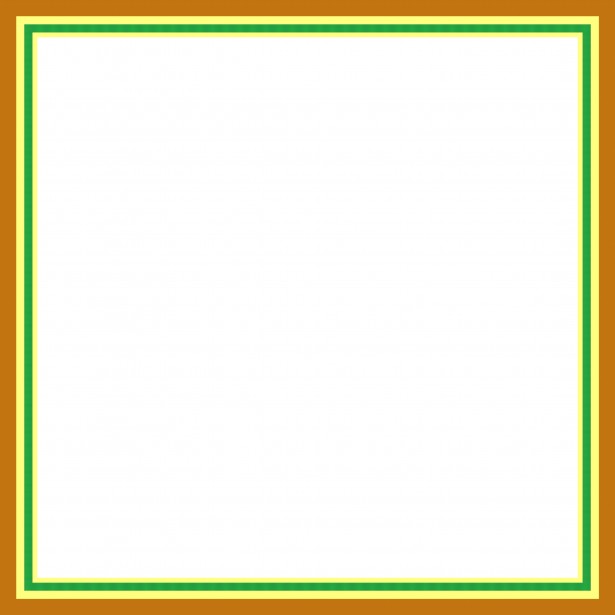 Малые формы фольклора как средство развития у детей дошкольного возраста математических представлений
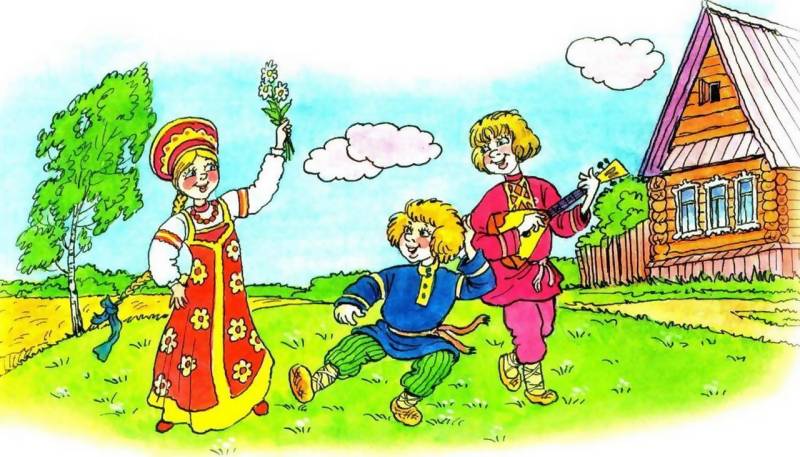 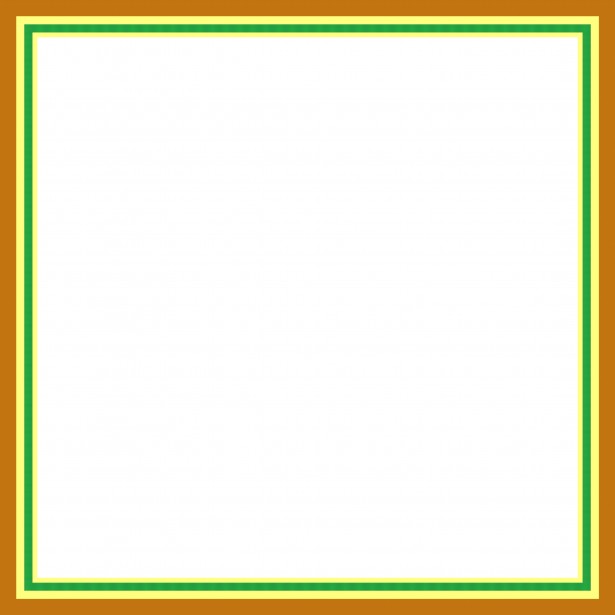 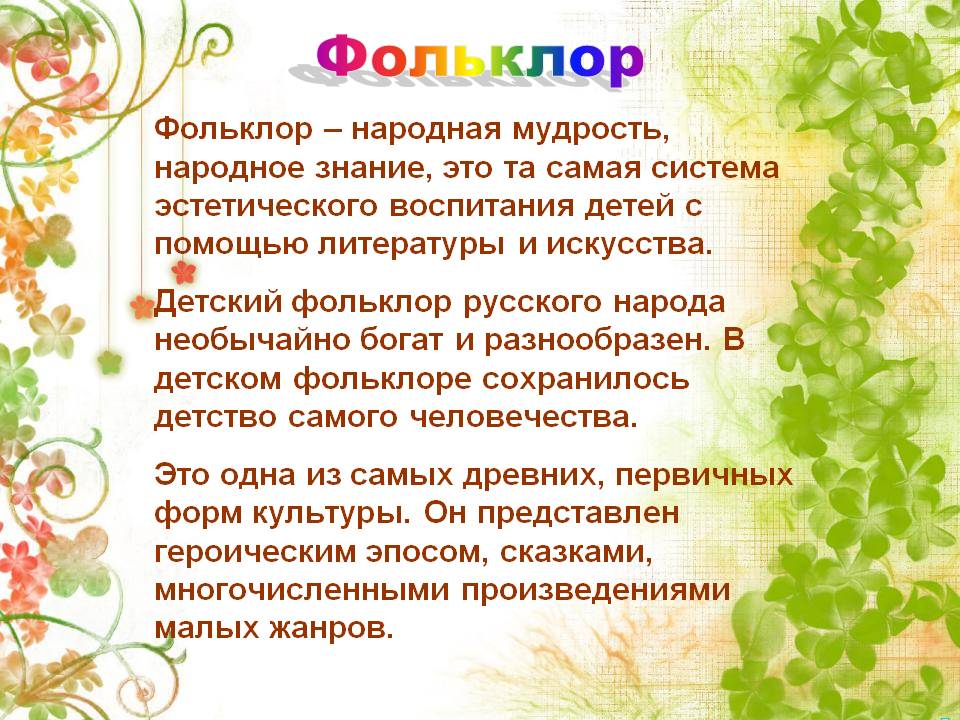 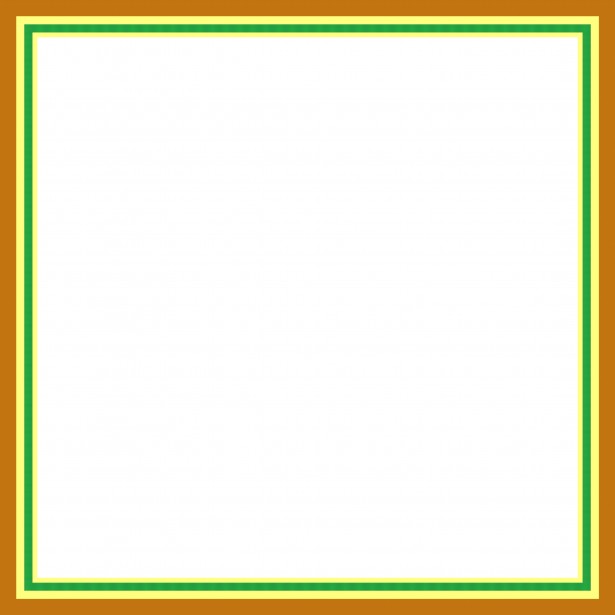 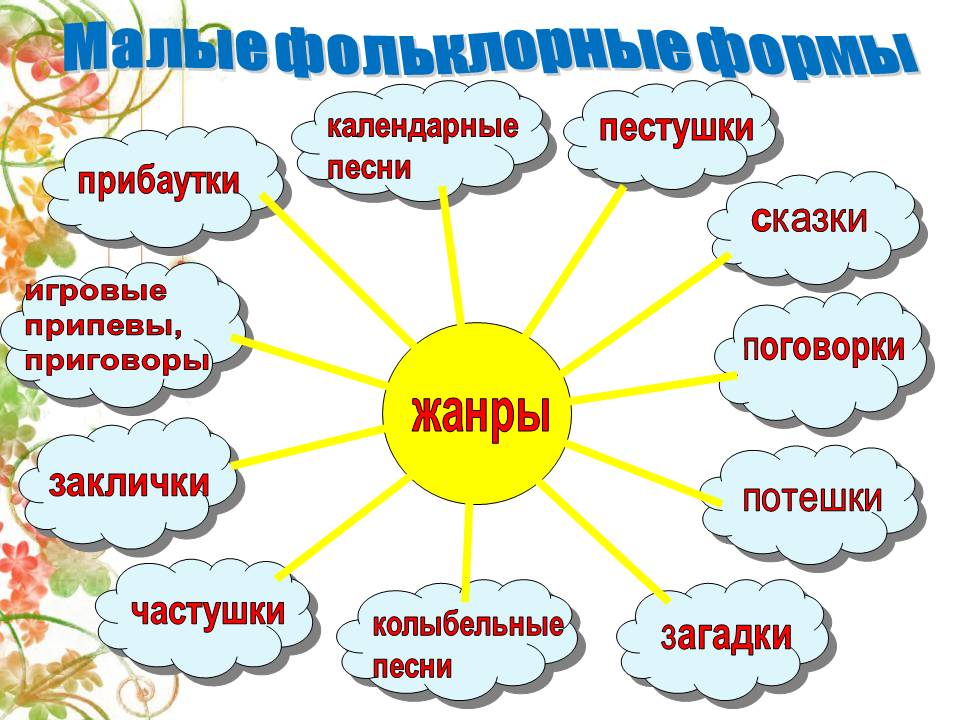 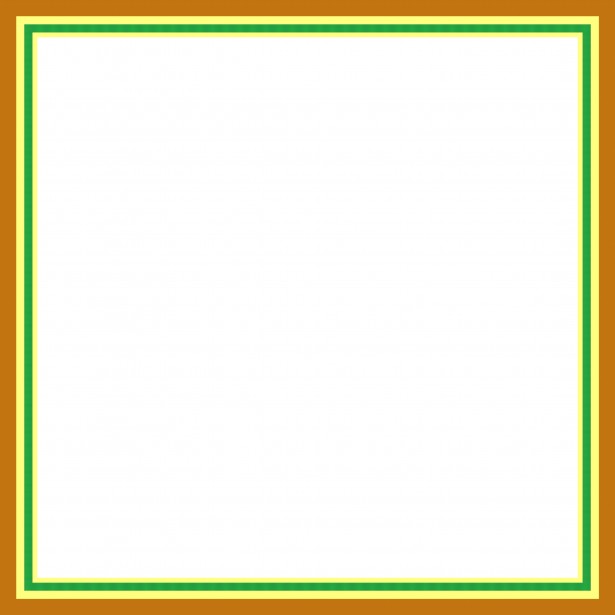 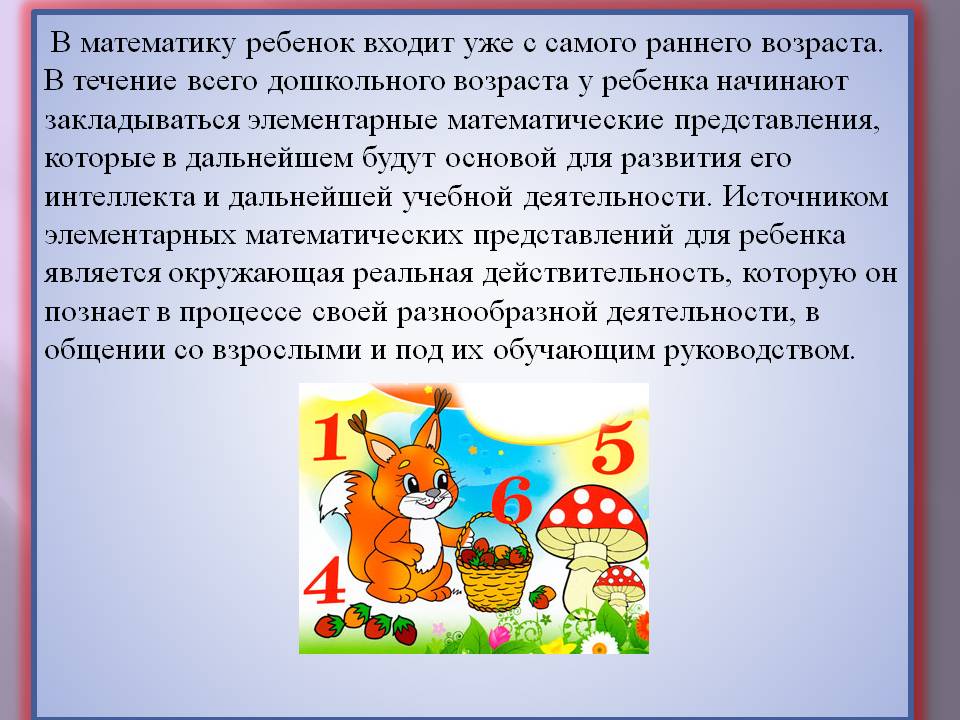 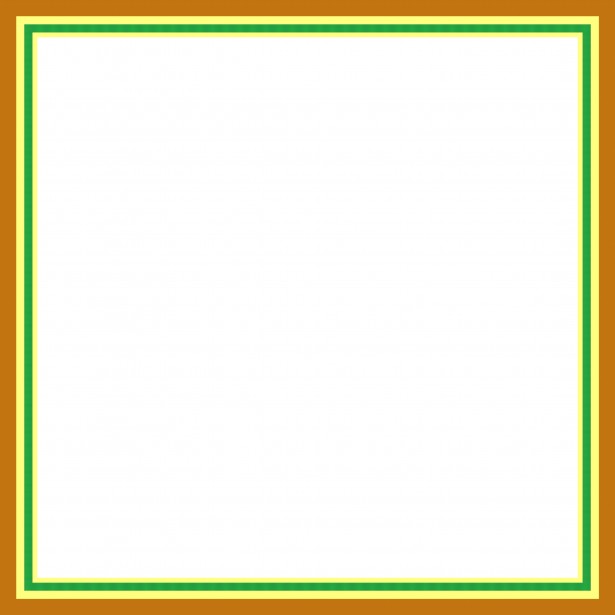 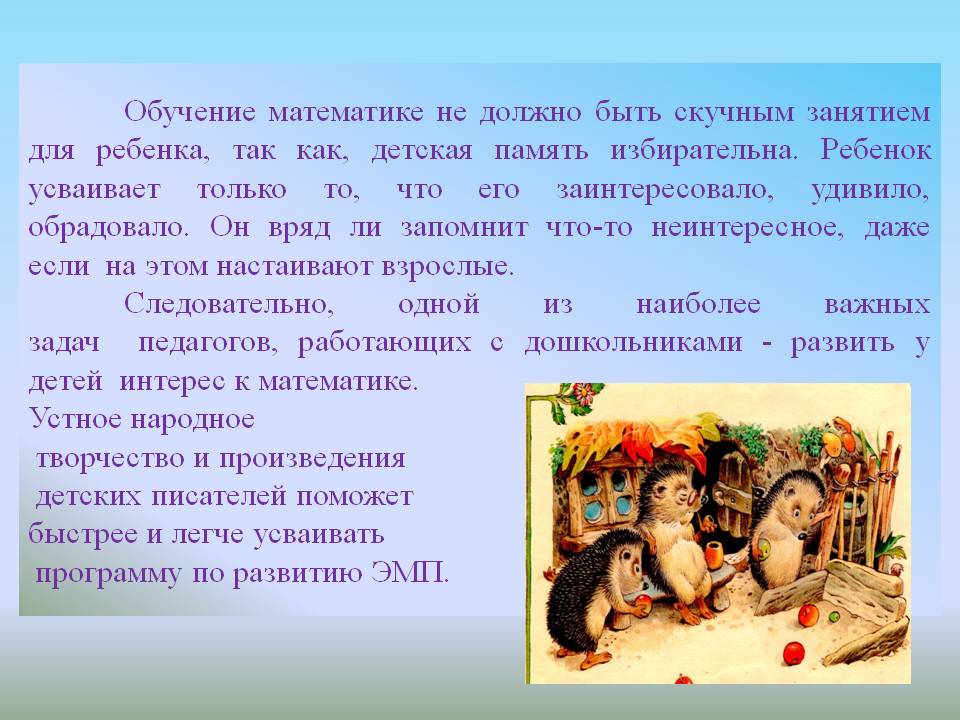 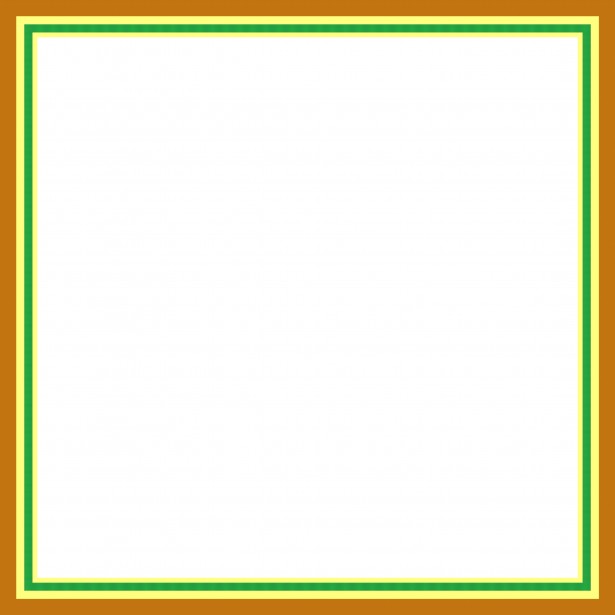 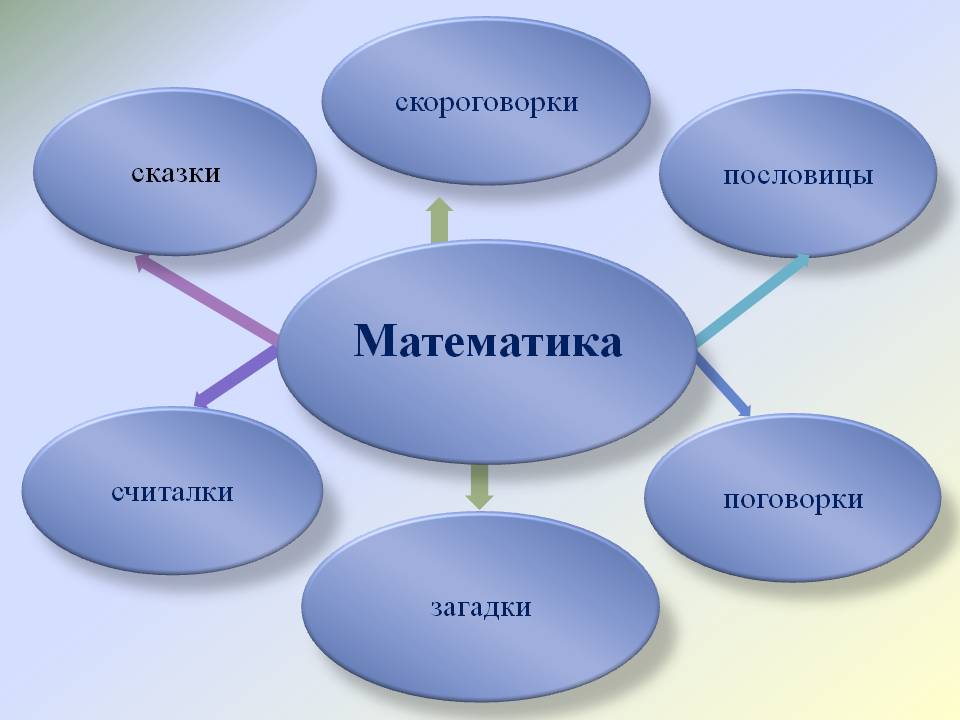 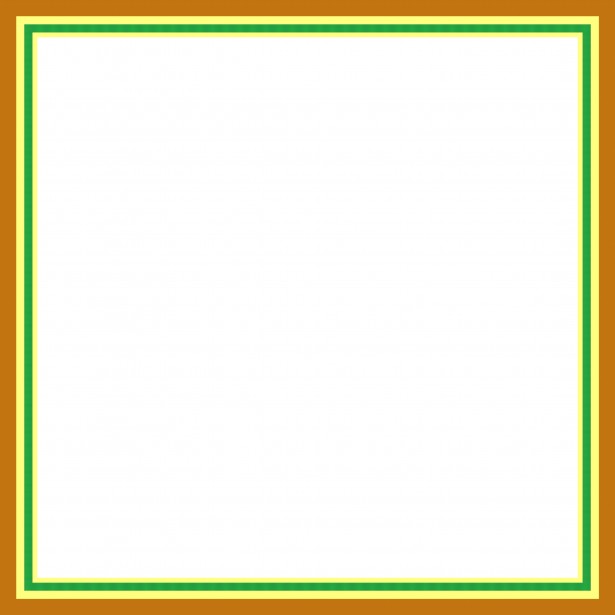 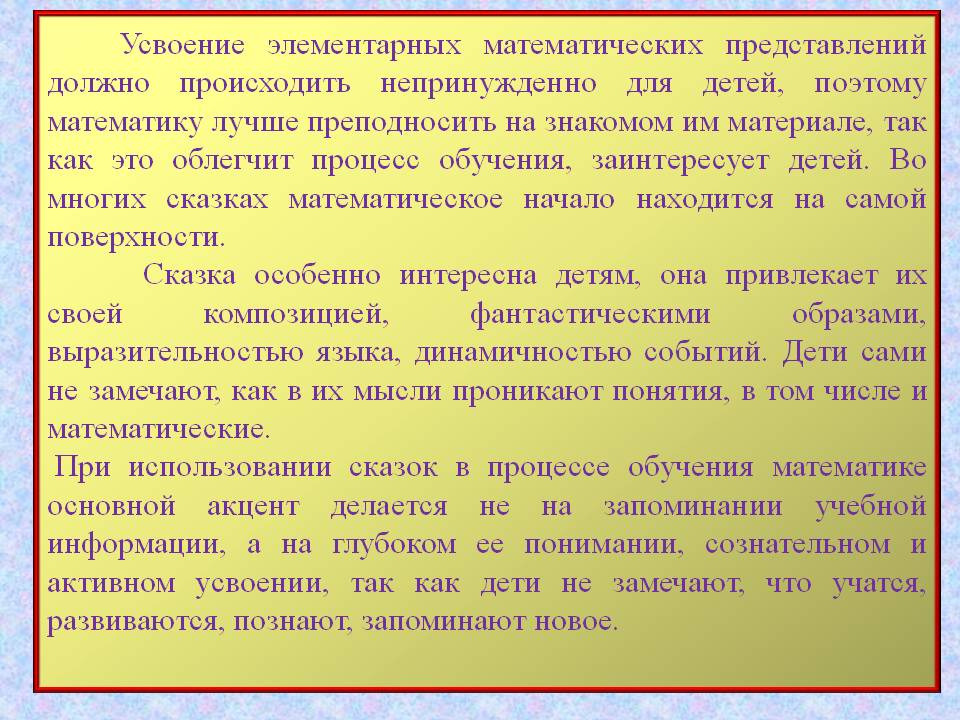 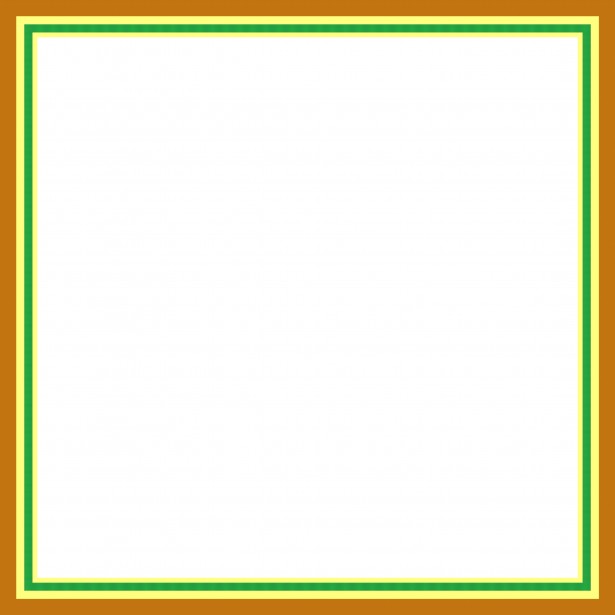 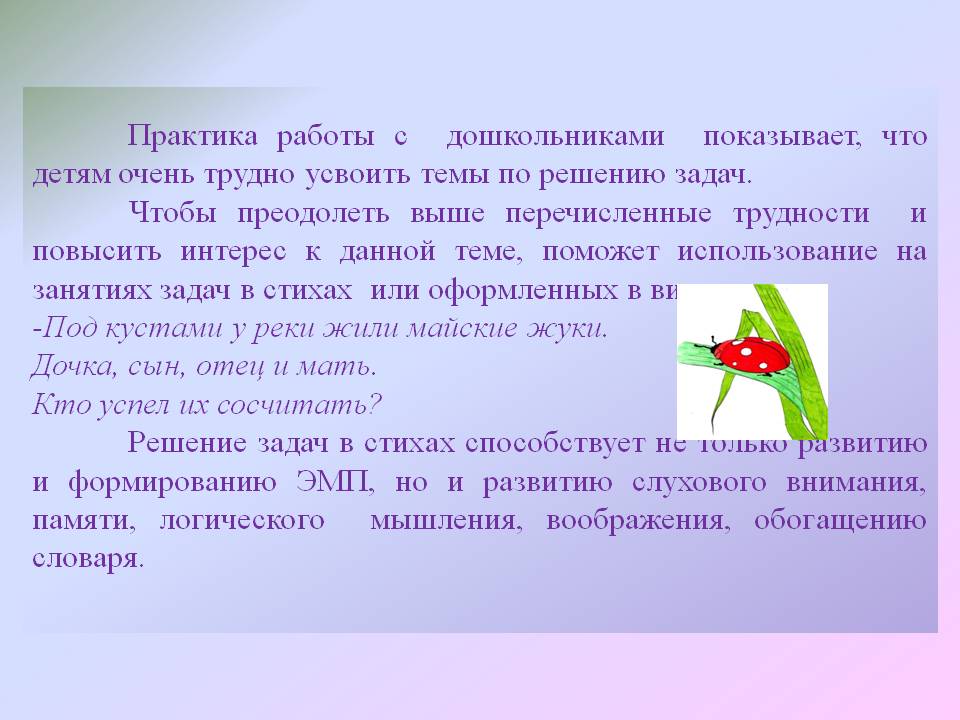 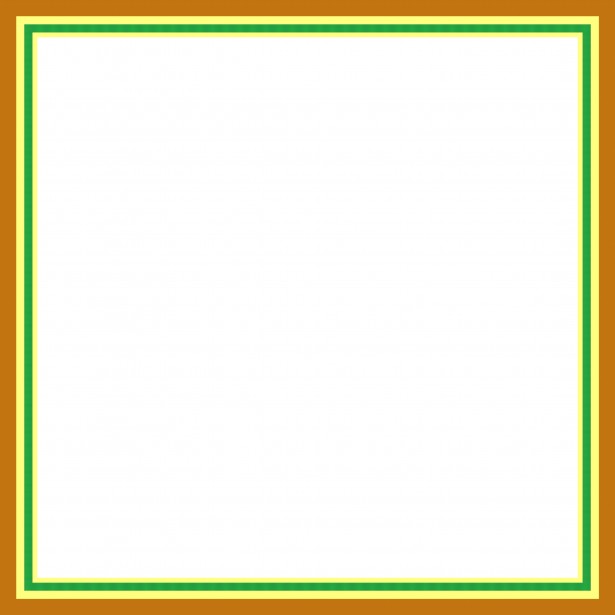 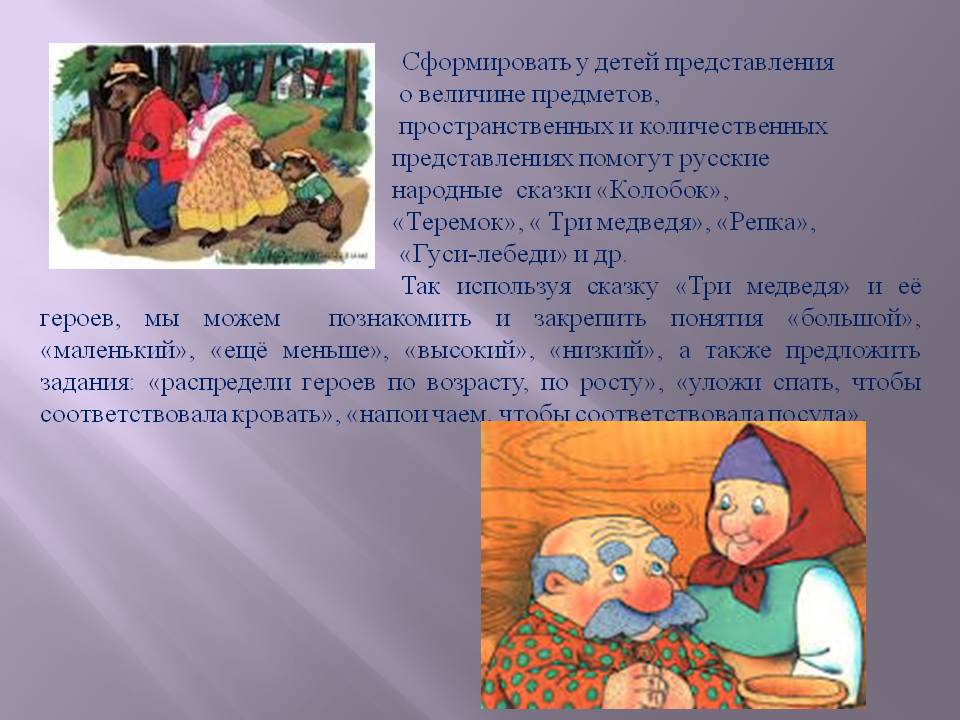 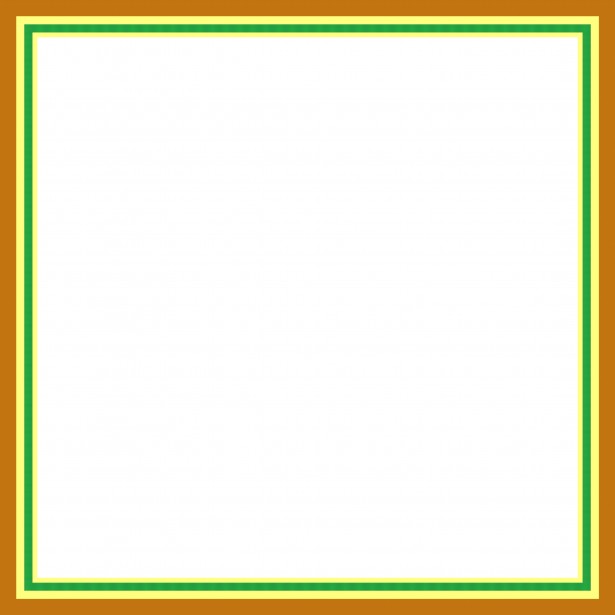 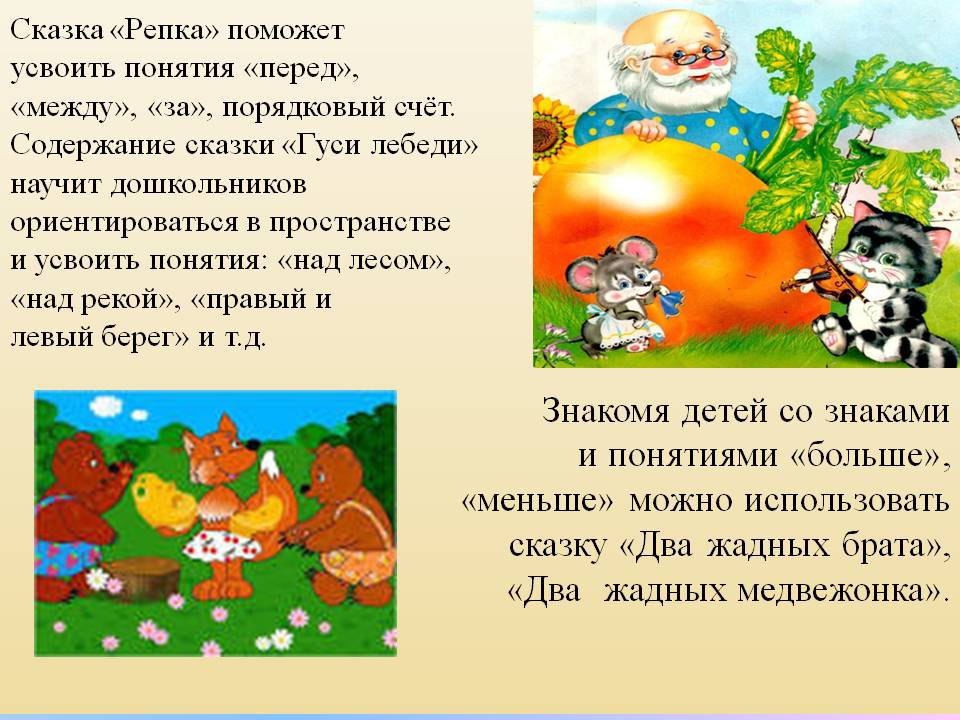 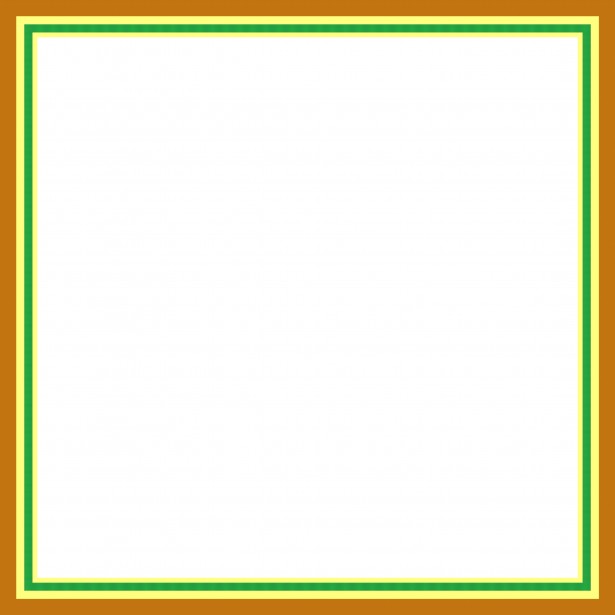 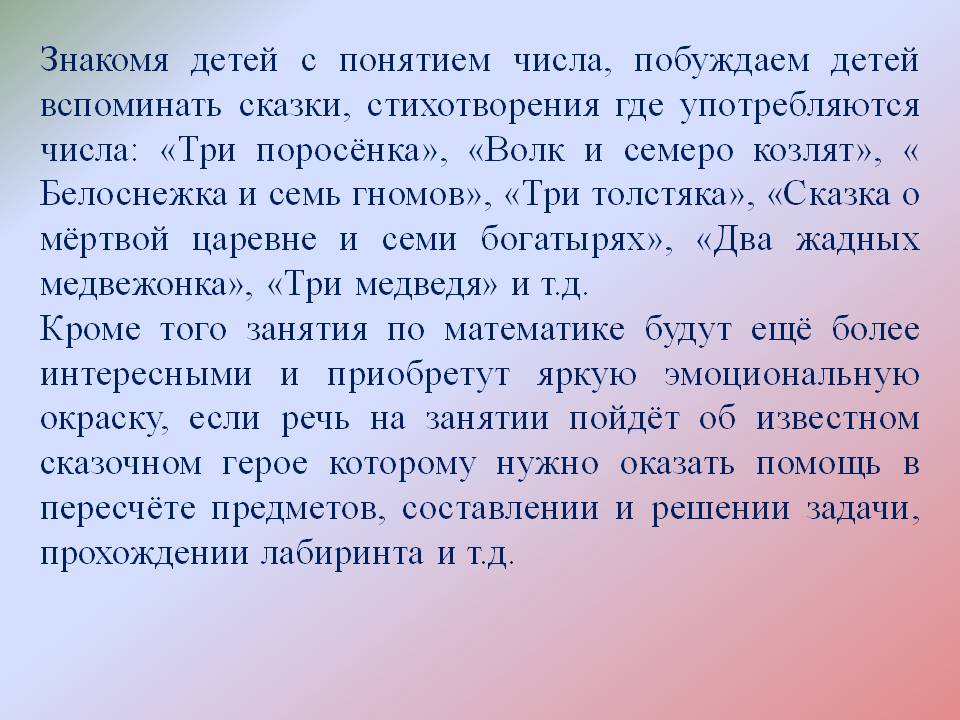 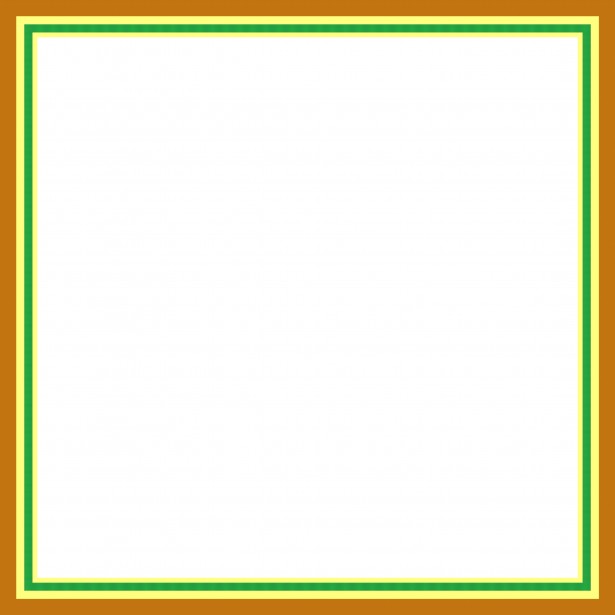 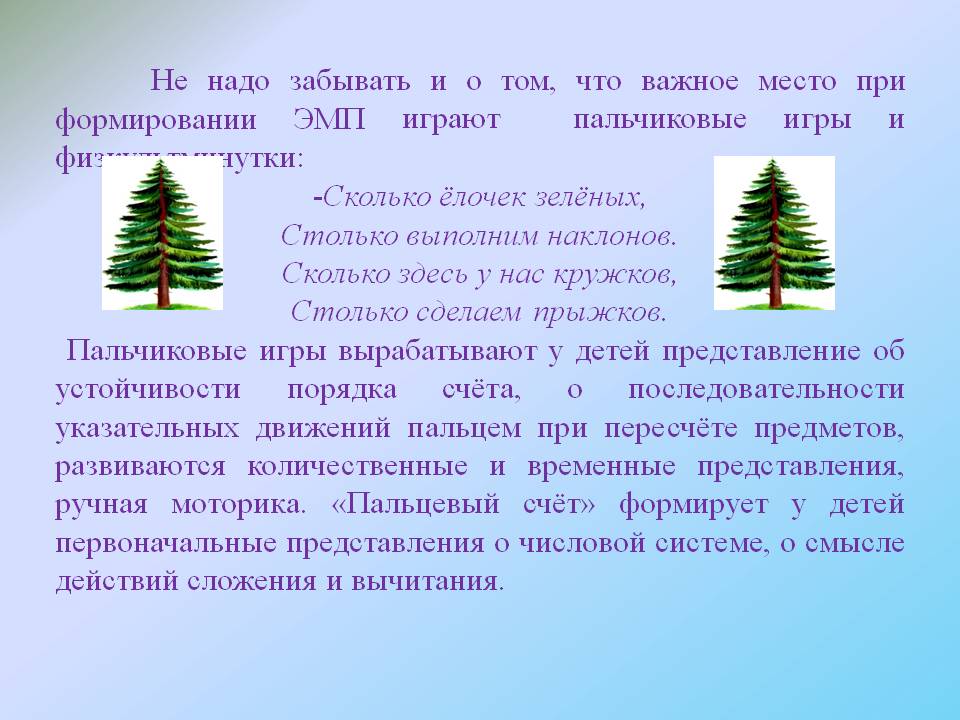 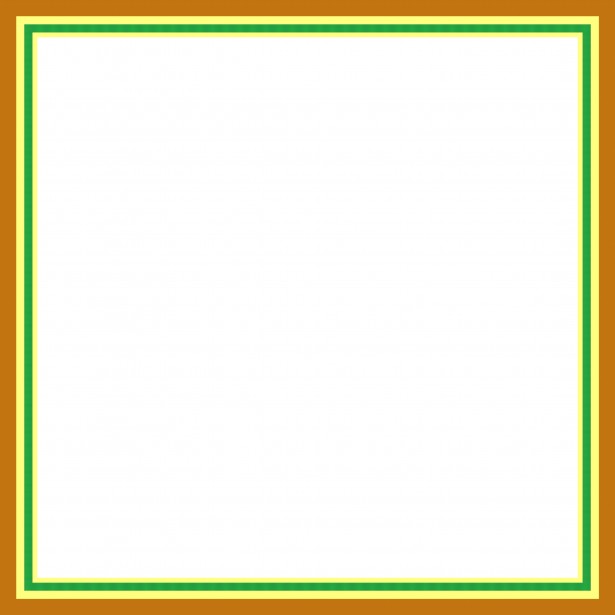 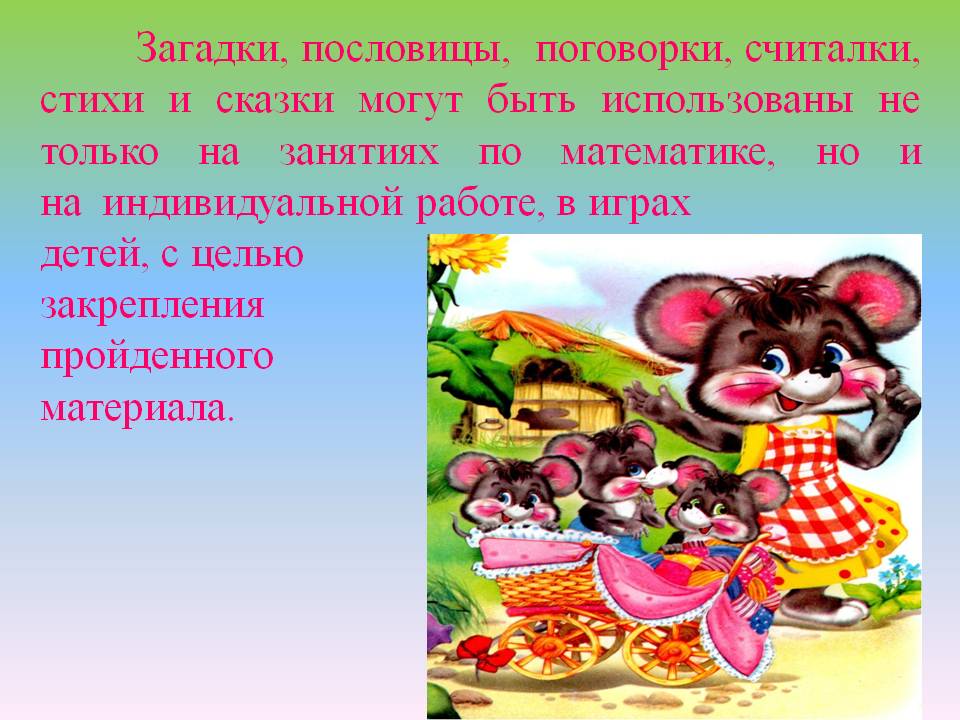 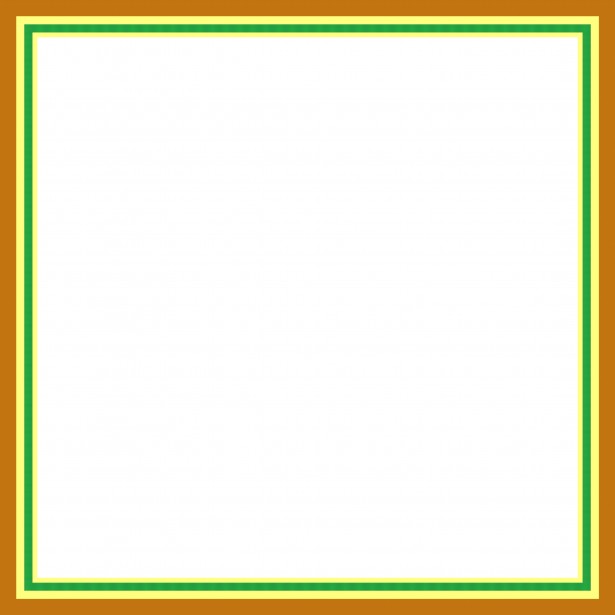 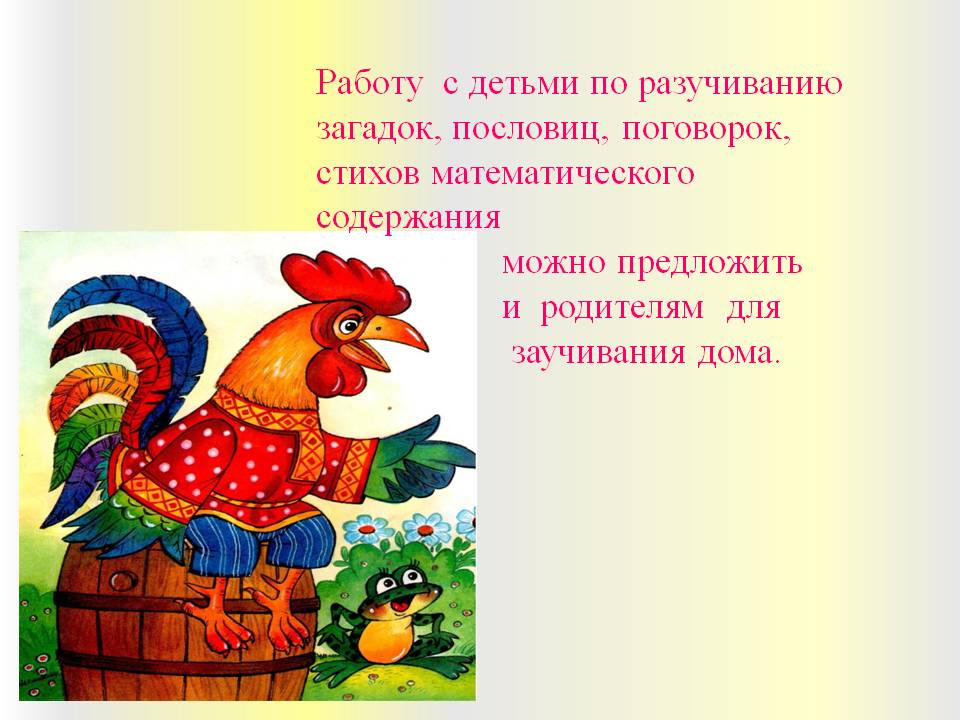 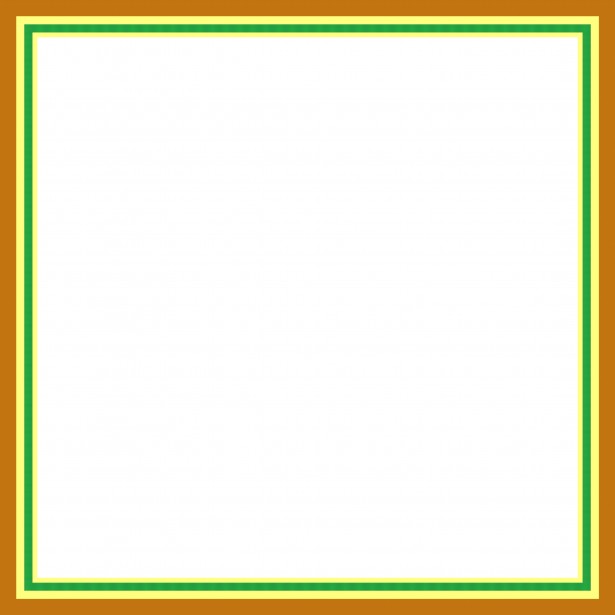 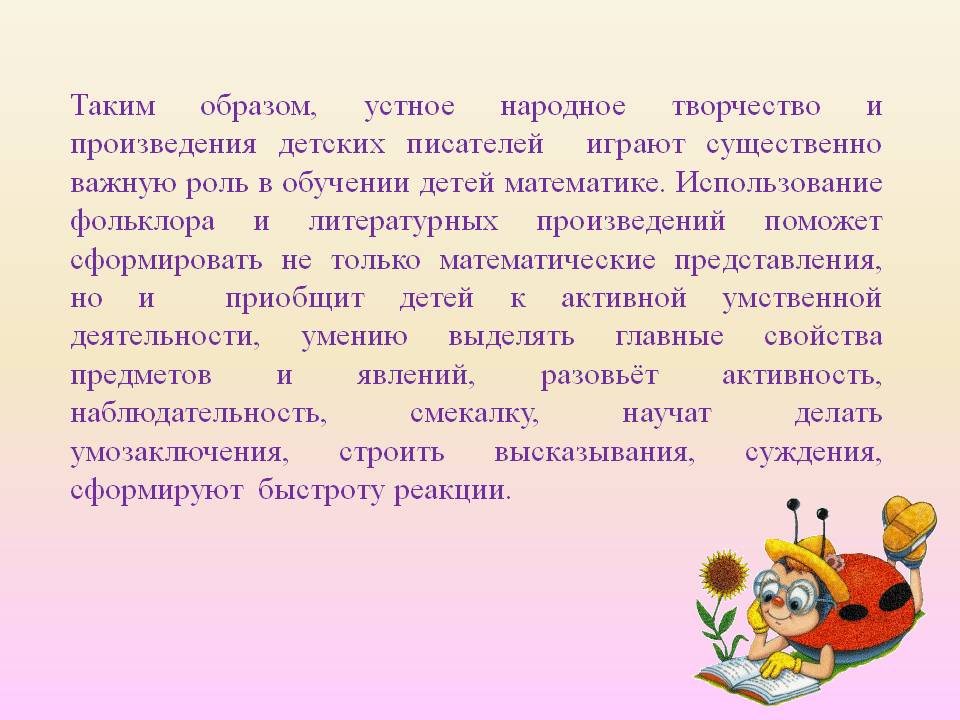 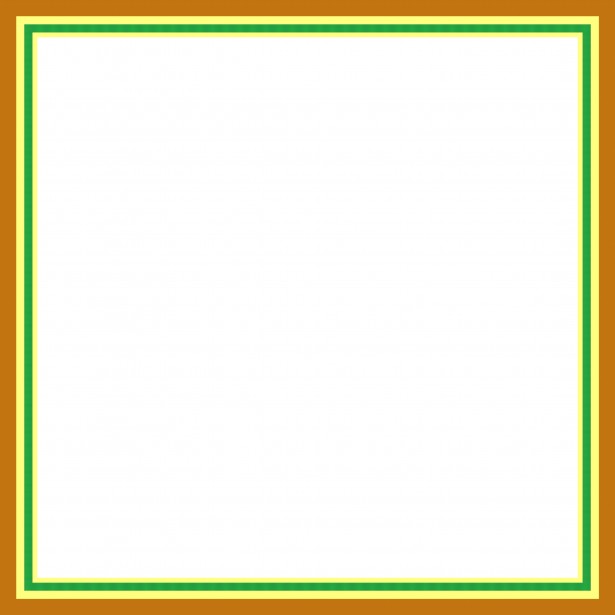 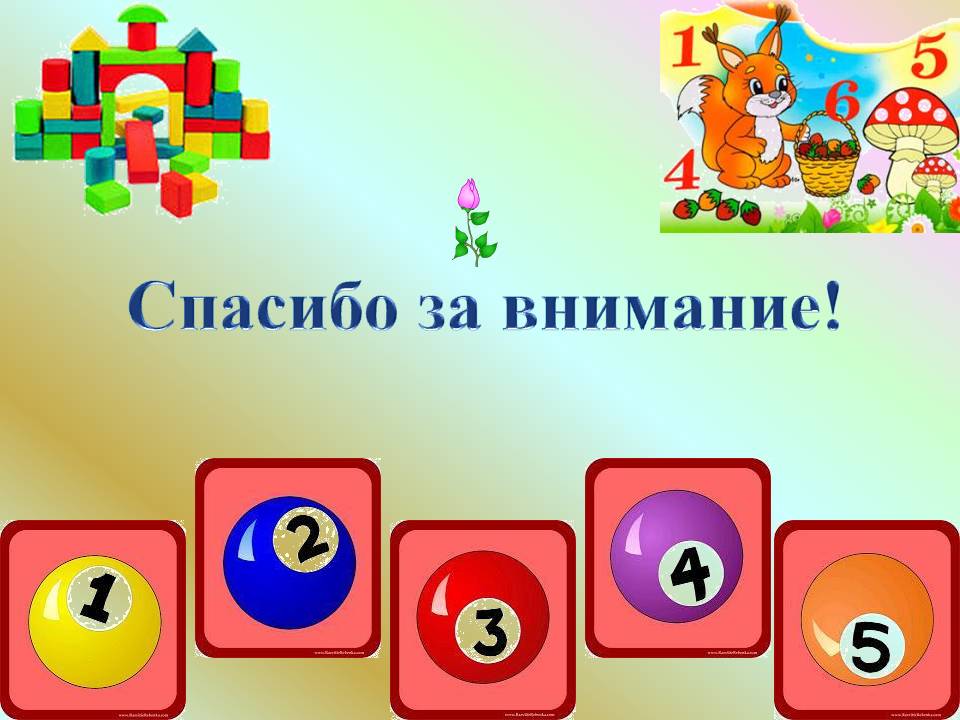